Tiết 35:
THỰC HÀNH TIẾNG VIỆT
I.
CỤM ĐỘNG TỪ
VÀ CỤM TÍNH TỪ
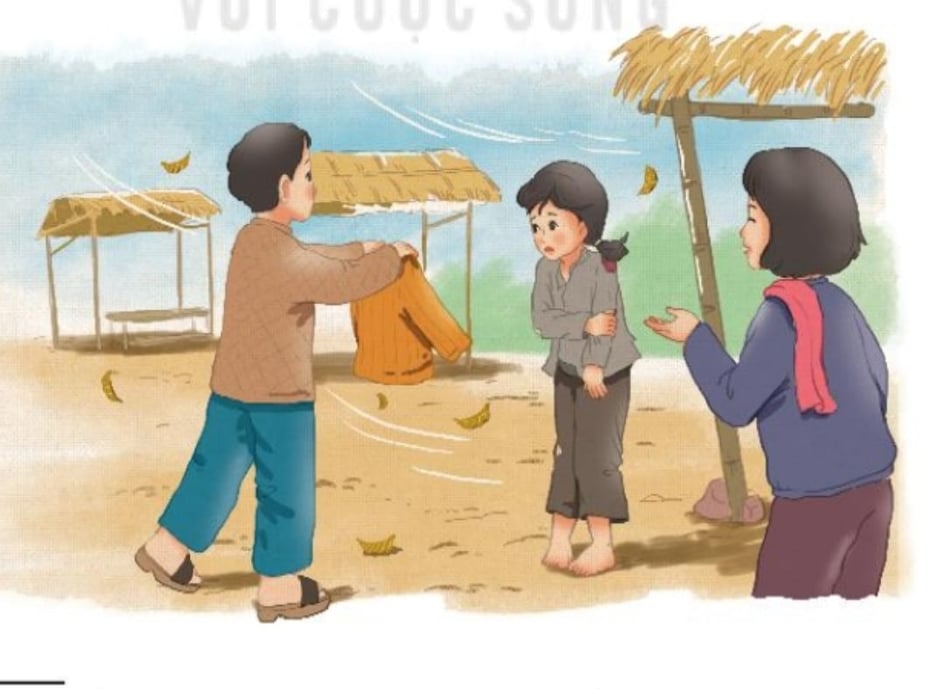 H: Tìm tính từ, động từ được gợi ý từ các hình ảnh minh họa?
H: Từ các động từ, tính từ vừa tìm được, hãy thêm vào phía trước/ phía sau chúng những từ ngữ phụ thuộc để tạo thành cụm từ?
1.
CỤM ĐỘNG TỪ
a. Ví dụ:  Nó không mặc áo rét.
b. Kết luận
- Khái niệm: Cụm động từ là một tổ hợp từ do một động từ trung tâm và một sô từ ngữ khác phụ thuộc nó tạo thành.
- Cụm động từ gồm ba phần:
+ Phần trung tâm ở giữa: động từ
+ Phần phụ trước: thường bổ sung cho động từ ý nghĩa về thời gian, khẳng định/phủ định, tiếp diễn
+ Phần phụ sau: thường bổ sung cho động từ những ý nghĩa về đối tượng, địa điểm, thời gian.
CỤM ĐỘNG TỪ
7
2.
CỤM TÍNH TỪ
a. Ví dụ: Trời vẫn  rét quá.
Phiếu học tập
b. Kết luận
- Khái niệm: Cụm tính từ là một tổ hợp từ do một tính từ trung tâm và một sô từ ngữ khác phụ thuộc nó tạo thành.
- Cụm tính từ gồm ba phần:
+ Phần trung tâm ở giữa: tính từ
+ Phần phụ trước: thường bổ sung cho tính từ những ý nghĩa về mức độ, thời gian, sự tiếp diễn,...
+ Phần phụ sau: thường bổ sung cho tính từ những ý nghĩa về phạm vi, mức độ,...
CỤM TÍNH TỪ
11
II.
BÀI TẬP
1. Bài tập 1: SGK trang 74
Ví dụ: chơi cỏ gà ở ngoài cánh đồng;
- Xác định động từ trung tâm: động từ chơi;
- Từ động từ trung tâm, tạo ra ba cụm động từ khác:
+ đang chơi ở ngoài sân;
+ đang chơi kéo co;
+ chơi trốn tìm.
Bài 2 SGK trang 74
Bài tập 3: SGK/tr.74
Ví dụ:
(1) Chị Sơn và mẹ Sơn đã trở dậy, đang ngồi quạt hỏa lò để pha nước chè uống.
(2) Mẹ Sơn lật cái vỉ buồm, lục đống quần áo rét.
(3) Sơn lo quá, sắp ăn, bỏ đũa đứng dậy, van.
 Tác dụng: Kiểu câu có vị ngữ là một chuỗi cụm động từ thường thông báo một chuỗi hoạt động kế tiếp nhau (câu 1, 2) hoặc nguyên nhân – kết quả (câu 3: trạng thái lo quá ở nhân vật Sơn dẫn đến kết quả sắp ăn, bỏ đũa đứng dậy, van.
4. Bài tập 4: SGK/tr.74
- VD: cụm tính từ trong truyện Gió lạnh đầu mùa:  đã cũ.
- Xác định tính từ trung tâm: cũ.
- Tạo ra ba cụm tính từ khác từ tính từ trung tâm:
+ chưa cũ;
+ cũ lắm;
+ rất cũ.
5. Bài tập 5: SGK/tr. 74- 75
5. Bài tập 6: SGK/tr.75
Mở rộng vị ngữ thành cụm tính từ:
a. Trời rét  Trời rét hơn mọi hôm;
b. Tòa nhà cao  Tòa nhà cao quá;
c. Cô ấy đẹp  Cô ấy đẹp vô cùng.
III.
VẬN DỤNG
Viết đoạn văn (khoảng 5-7 câu) nói về cảm xúc của em lúc giao mùa, trong đó có sử dụng ít nhất 1 cụm động từ hoặc 1 cụm tính từ làm thành phần chính của câu.
20
Chúc các em học tốt nhé!
21